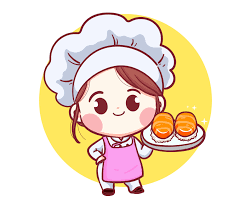 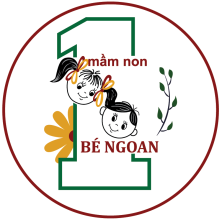 THỰC ĐƠN TUẦN 2 THÁNG 3
TỪ: 7/3 ĐẾN 11/3/2022